EIC PID Meeting
TK Hemmick, P RossiApril 1, 2020
Brief Agenda
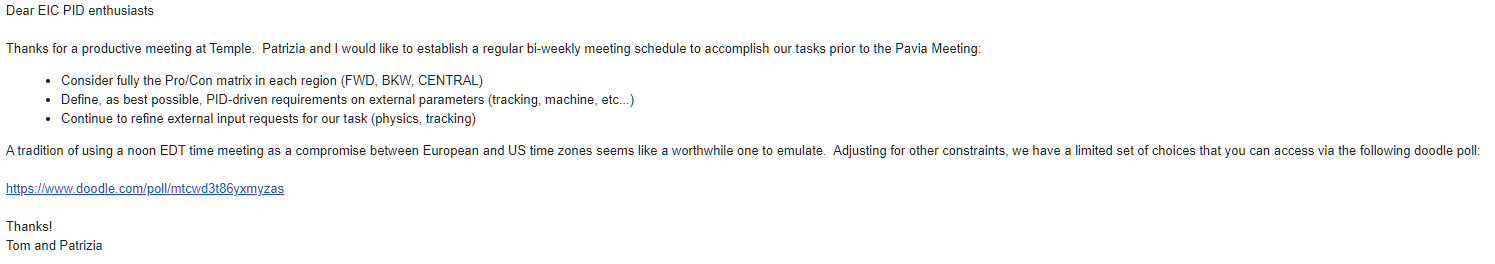 Priority for today
Basic strategy:
Define specific tasks more concretely.
External requirements.
Pro/con matrix.
Assemble groups addressing tasks:
Significant work happens between our meeting lead by groups.
Our expectation is that each group will, of course, include the relevant experts.
Set timeline/agenda for defense of findings in upcoming meetings.
Klaus Dehmelt has volunteered to collect the PID code that everyone has (should have) written and distribute via git.  Klaus.Dehmelt@stonybrook.edu
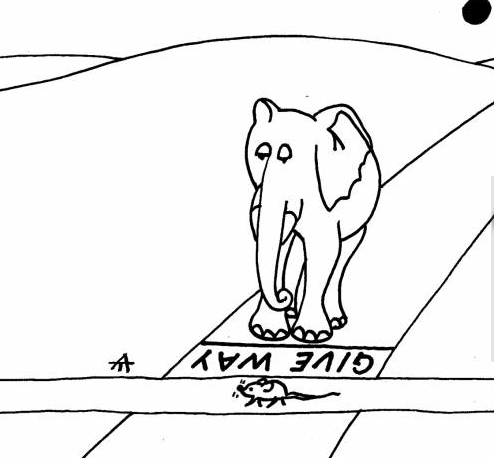 External Requirements.
Many items represent coupled problems.
No “final” PID assessment can be made without tracking performance.
No “final” tracking design can be made without considering PID.
Someone must make the first move…let it be us.
In the absence of explicit design of both systems we must use experience to define optimistic and pessimistic needs.
Two couplings:
Combined System must meet the physics.
Tracker should not “ruin” the PID device beyond the physics.
Strategy:
Define requirements to tracking.
Present to tracking group and begin to iterate.
Someone must cross first
“Don’t ruin my result, Dude”
Example Contribution:  Track Momentum
H. Klest, P. Garg
Example Contribution:  Track Direction
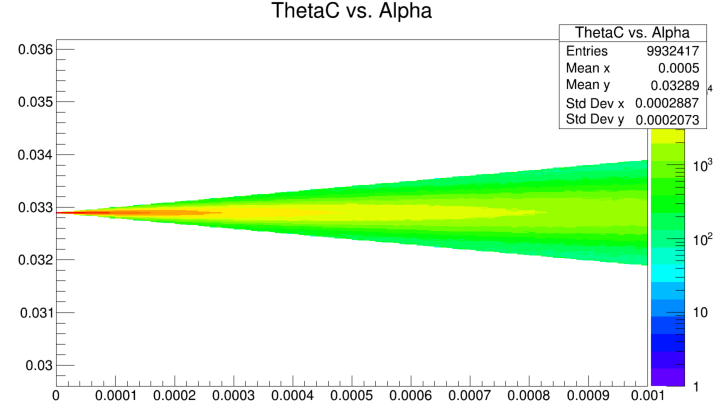 truth
qC
Nphoton=5
a
tracker
Trivial (not real) Calculation:
Each photon measured perfectly.
Tracker wrong by a.
<qC> measured depends on <Nph>
Tighter requirement on tracker
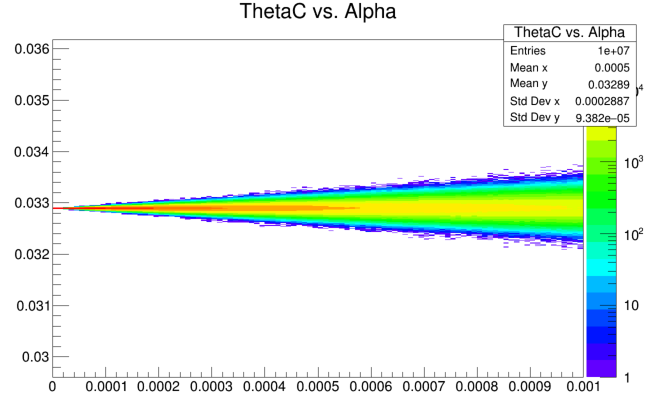 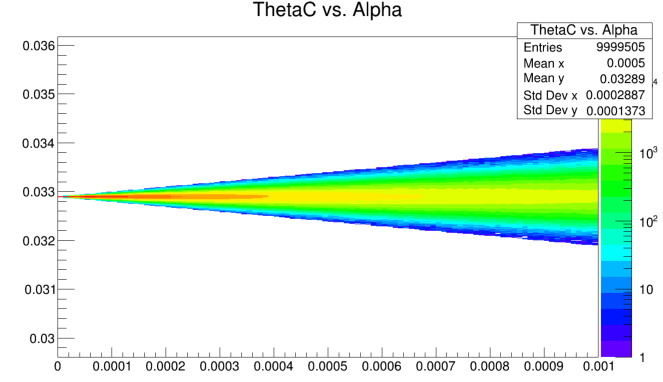 Nphoton=10
Nphoton=20
NOTE:
Ignores internal ability to find “ring center”
Maximum reliance on tracker.
Looser requirement on tracker
Lesson:  What we require depends upon what we deliver.
Outline request:
NOTE:  This is intended to outline what MIGHT be the process
Experts must refine this to match the task to the question
Same Groups as for the Tracking Feedback?
Temple Comparison Matrices
p-Focus RICH
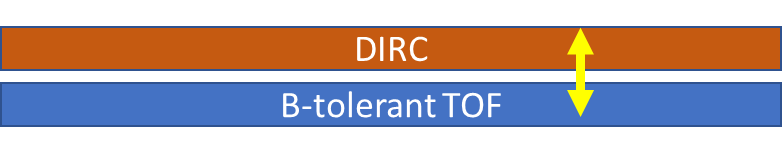 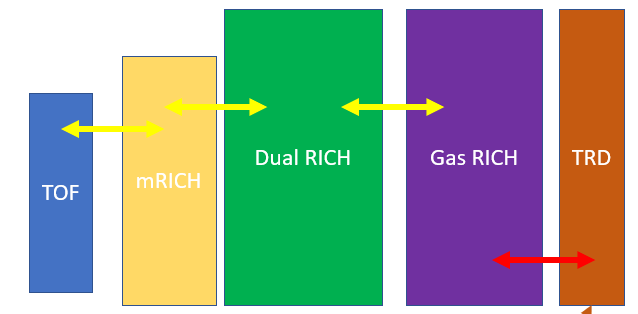 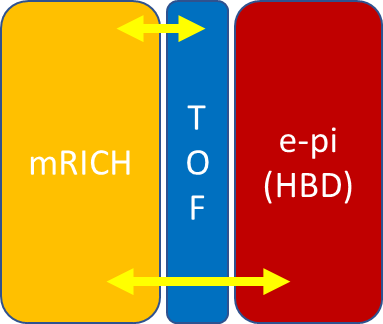 Today:
Refine the model of what to do.
Assemble the groups to make presentations (1 week…2 weeks)?
Looking forward at the Calendar.
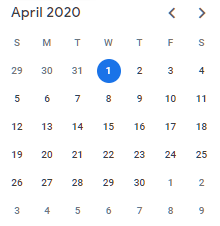 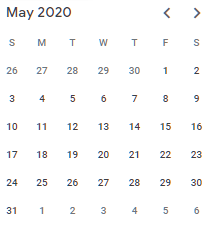 Option:
April 15:  Results for feedback to tracking requirements.
April 29:  Results for pro/con matrix.
May 6:     Refinement of the above with additional physics input.
May 20:   Recap and finalize results for Pavia
Does it make sense to advance all this by one week?
Does it make sense to switch to weekly?